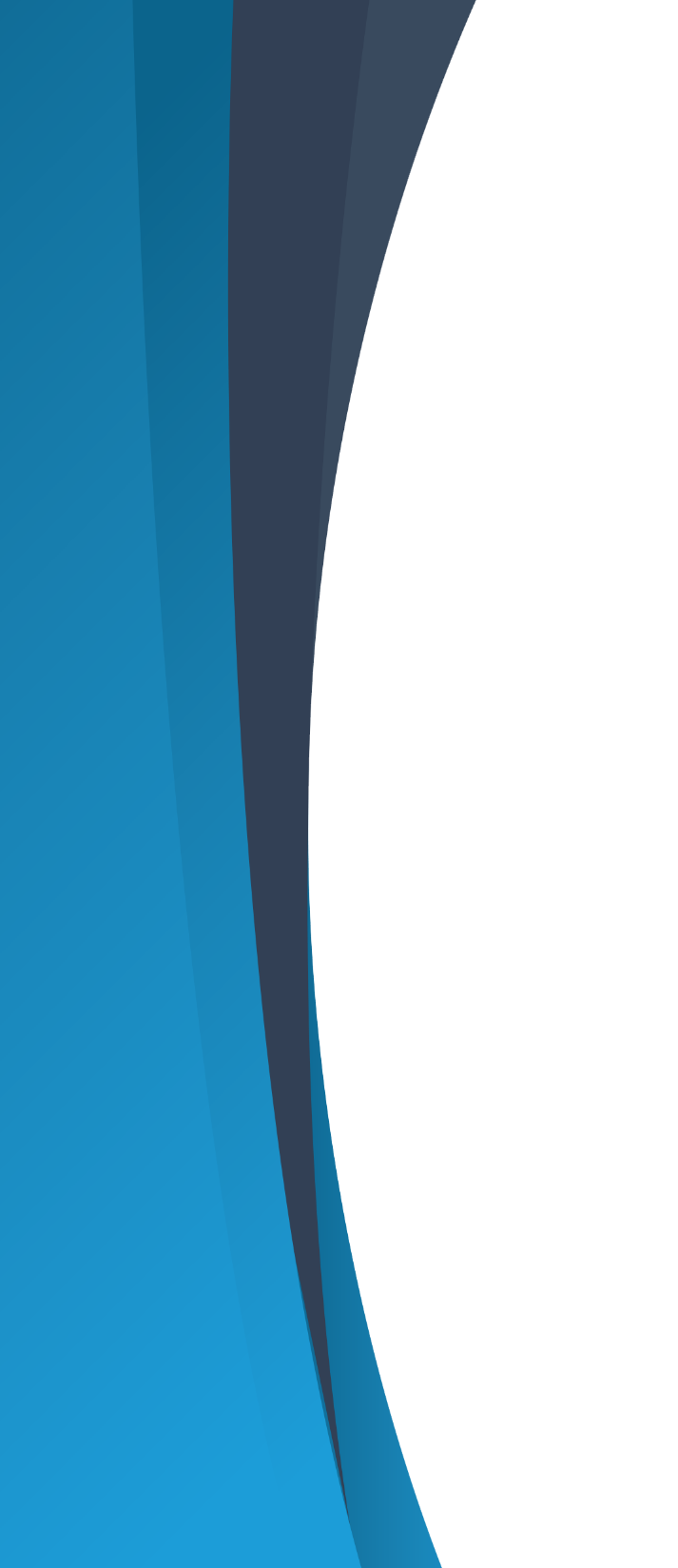 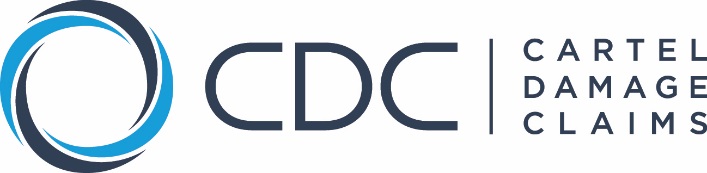 Durchsetzung von 
Kartellschadenersatzansprüchen
- Das Abtretungsmodell -
Dr Till Schreiber, LL.M
CHSH, Wien
12. Februar 2019
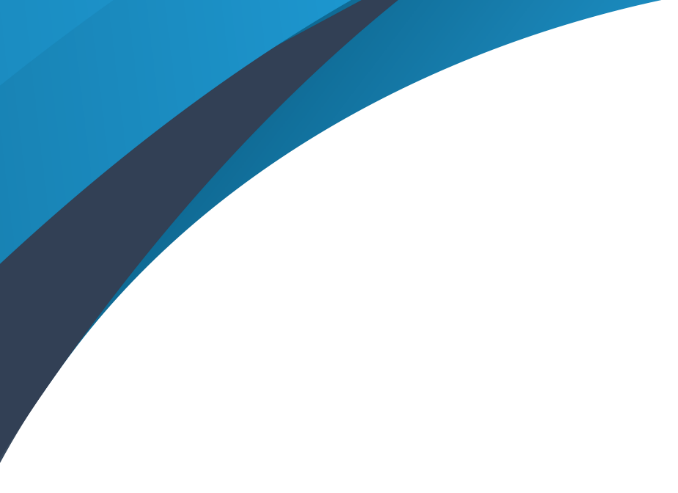 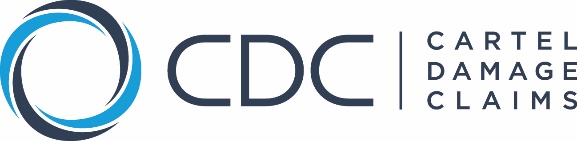 Kartellschadenersatz: Praktische Herausforderungen
Ausgangspunkt: Recht auf Schadensersatz = potentieller Vermögenswert 
Ökonomische Herausforderungen  
Nachweis von Kartelleffekten und Kartellbetroffenheit
Genaue Höhe/Positionen Schadensersatz 
Verschiedene Abnehmerstufen (direkt/indirekt)
Individuelle Unternehmen haben keine marktweiten Daten
Inhärente Informationsasymmetrie bei Kartellen
Identifizierung und Aufarbeitung von Beweisen, Daten und Dokumenten 
Management-Zeit
Komplexe Sachverhalte
Kosten und Kostenrisiken
Insbesondere: Streitverkündungen (Kartellregress)
2
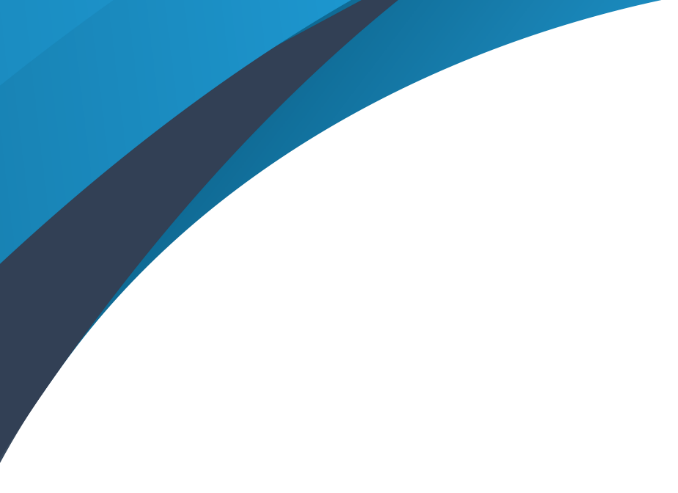 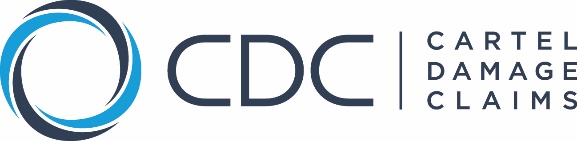 Ein Lösungsansatz: Das Abtretungsmodell
Die Abtretung von Schadenersatzansprüchen als anerkannte Rechtsfigur
Anwendbares Recht (Abtretungsstatut und Forderungsstatut)
Formelle Voraussetzungen für wirksamen Forderungsübergang zu beachten
Spezialisiertes Unternehmen bündelt Vielzahl abgetretener Ansprüche
Durchsetzung auf eigene Kosten und Risiken 
Typischerweise ein einziges Gerichtsverfahren
Alternative Gerichtsstände
Auswahl spezialisierter Anwälte und Ökonomen
Synergien bei Schadensanalyse
Aus Unternehmenssicht: Outsourcen an Spezialisten
Erfahrung und track-record
Interne vs. externe Kosten – ‚skin in the game‘
3
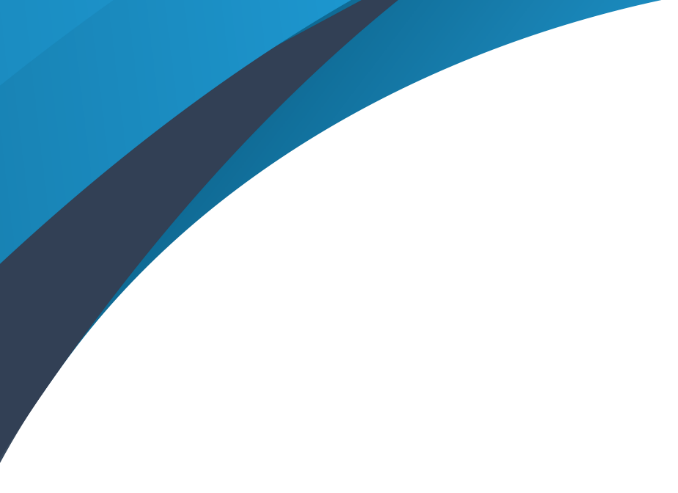 Bündelung von SchE-Forder- ungen von geschädigten  Unternehmen
1
G 1
G (n)
G 2
G 3
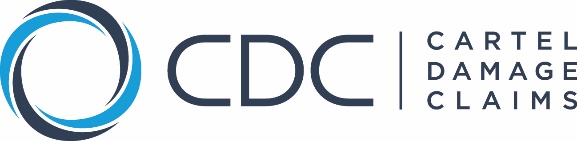 Ein Lösungsansatz: Das Abtretungsmodell
K 2
K 1
K 3
Aufarbeitung Sachverhalt und Durchsetzung der gebündelten SchE-Forderungen gegen gesamtschuldnerisch haftende Kartellanten
3
Zahlung von SchE plus Zinsen an Klägerin (CDC)
2
CDC
Ext. Funding/
Versicherung
Auskehrung der vereinbarten erfolgsabhängigen Variable (z.B. 70%) an geschädigte Unternehmen
4
4
© CDC Cartel Damage Claims™
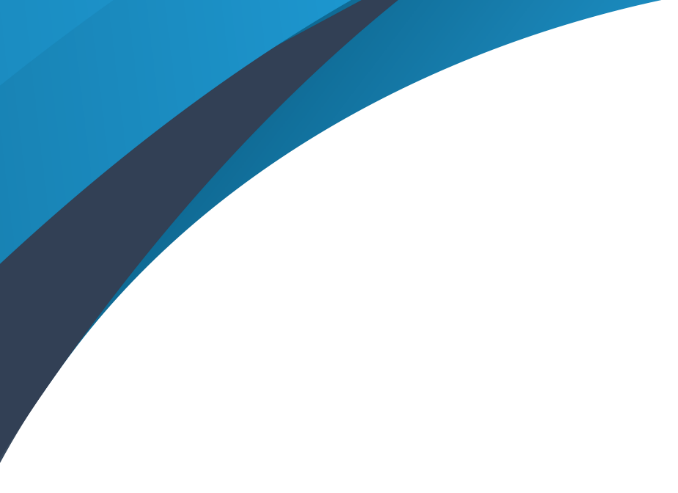 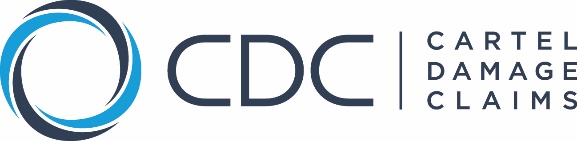 Ein Lösungsansatz: Das Abtretungsmodell
Anerkennung in verschiedenen Rechtsordnungen
Deutschland: Oberlandesgericht Düsseldorf (Zement) 
Registrierung als Rechtsdienstleister (RDG)
Absicherung der gegnerischen Prozesskostenrisiken zum Zeitpunkt der Abtretung
Niederlande: Berufungsgericht Amsterdam (Natriumchlorat, Luftfracht) 
Finnland: Bezirksgericht Helsinki (Wasserstoffperoxid)
Großbritannien: Potentiell problematisch
Anerkennung auf EU-Ebene
Art. 2 Nr. 4 RL: „einschließlich der Person, die den Anspruch erworben hat“
GA Jäaskinen, Fall C-352/13: Im Fall komplexerer Wettbewerbsverstöße kann es für die Geschädigten nicht vernünftig sein, in eigener Person und einzeln gegen die verschiedenen Urheber eines derartigen Verstoßes vorzugehen.
5
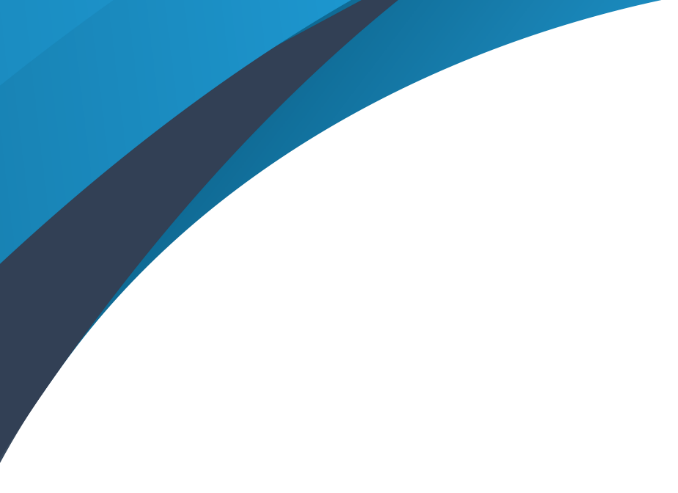 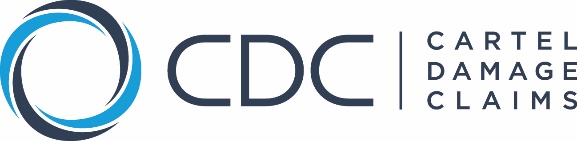 Ein Lösungsansatz: Das Abtretungsmodell
Erfolg nur bei sorgfältiger ex-ante Analyse
Rechtlich
Bestimmung und Auswahl geeignetster Gerichtsstände
Abwägung von Vor- und Nachteilen  
Anwendbares Recht, insbesondere Verjährung
Auswahl der Beklagten vor dem Hintergrund gesamtschuldnerischer Haftung
Parallele Litigation und Settlement Strategie 
Ökonomisch
Marktstruktur – vertikale Bündelung von Ansprüchen?
Schadensanalyse und Risikoeinschätzung Schadensabwälzung
Zinsen
6
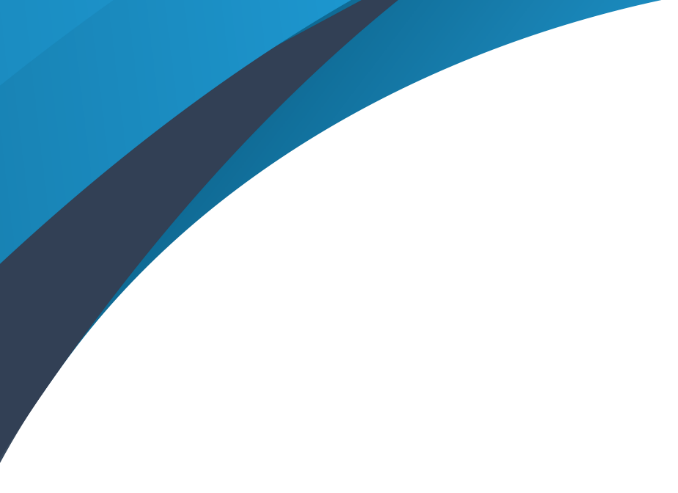 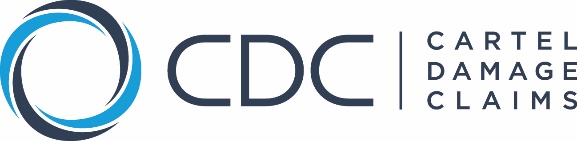 Ein Lösungsansatz: Das Abtretungsmodell
Notwendige Elemente für erfolgreiche Durchsetzung
Handling- und Management-Kapazitäten
IT-Lösungen, insbesondere zentrales Daten- und Dokumentenmanagement
Schadensanalyse auf breiter Datenbasis
Realistische Risikoeinschätzung / Erfahrung
Gleichlaufende Interessen mit Geschädigten
Finanzielle Ressourcen, Versicherungslösungen für Kostenrisiken
Zusammenfassung
Die Bündelung von Ansprüchen mittels Abtretung ist eine effektive Lösung für Unternehmen, die ihre Ansprüche nicht selbst und auf eigene Kosten und Risiken durchsetzen können / wollen
Signifikante Synergien für Kläger
Settlement-Anreize für Beklagte (Leniency PLUS) 
Breiter Datenpool erleichtert gerichtsfesten Nachweis des Schadens
7
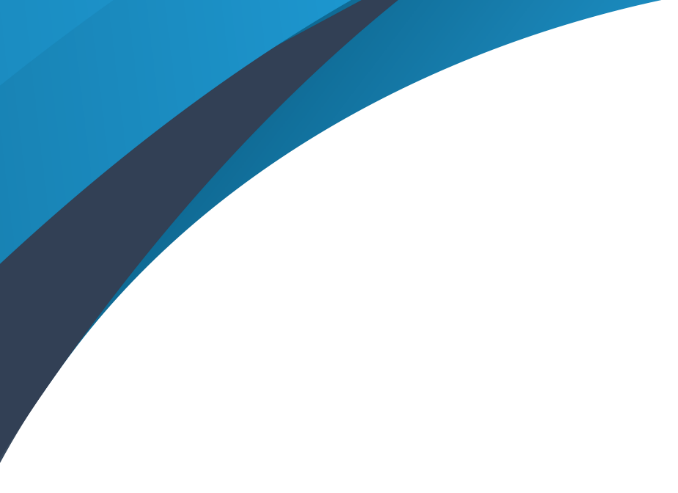 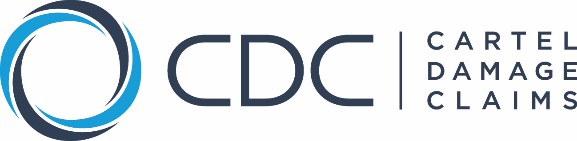 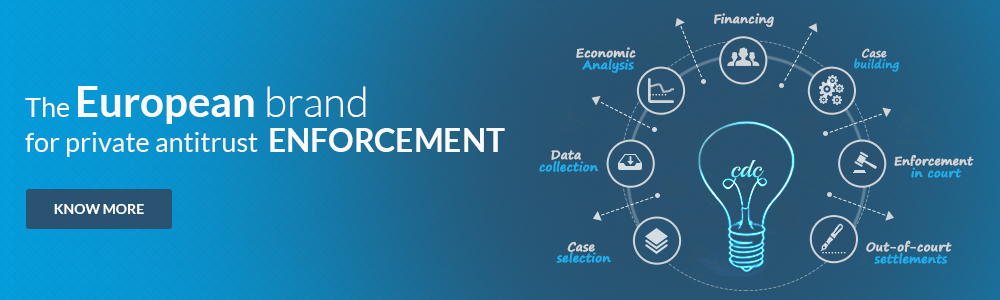 CDC Consulting SCRL
Avenue Louise 475 | B-1050 Brussels | Belgium
Phone: +32 (0)22134920 | Fax: +32 (0)22134921